Jolly Grammar 3a-30
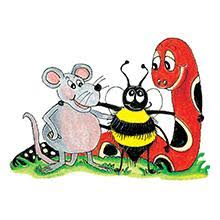 easy
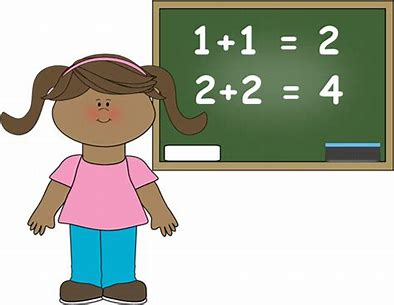 easy
 busy
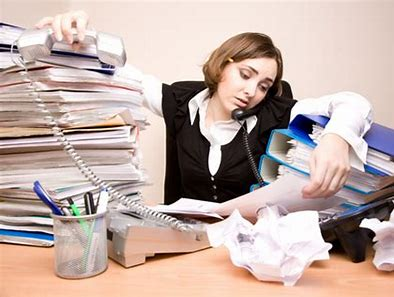 easy
 busy
 nose
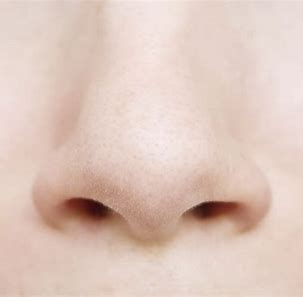 easy
 busy
 nose
 result
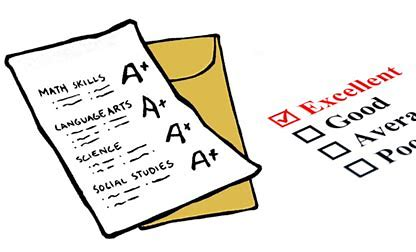 easy
 busy
 nose
 result
 prison
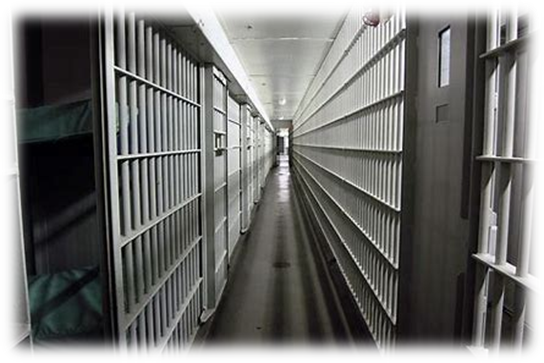 easy
 busy
 nose
 result
 prison
 dismal
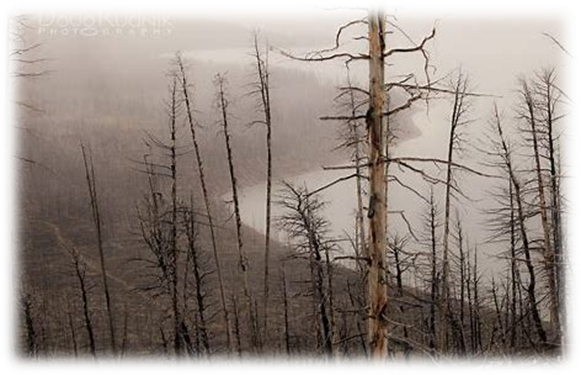 easy
 busy
 nose
 result
 prison
 dismal
7. cosmic
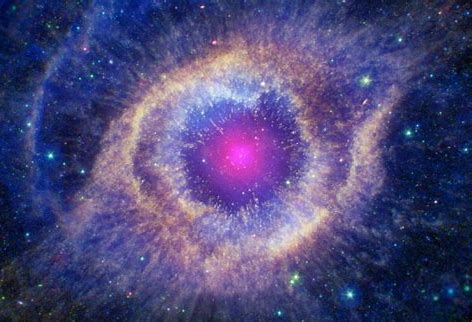 easy
 busy
 nose
 result
 prison
 dismal
7. cosmic
8. positive
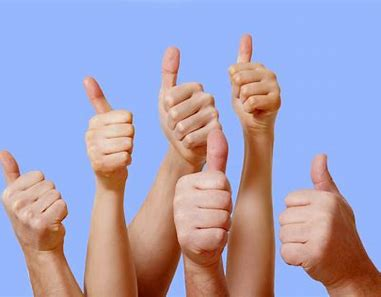 easy
 busy
 nose
 result
 prison
 dismal
7. cosmic
8. positive
9. misery
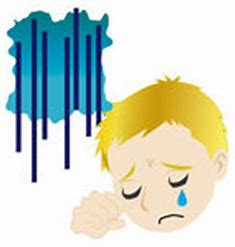 easy
 busy
 nose
 result
 prison
 dismal
7. cosmic
8. positive
9. misery
10. present
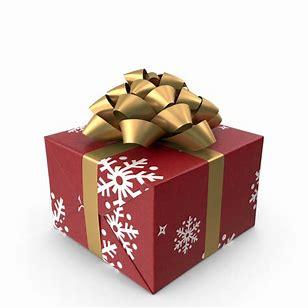 easy
 busy
 nose
 result
 prison
 dismal
7. cosmic
8. positive
9. misery
10. present
11. president
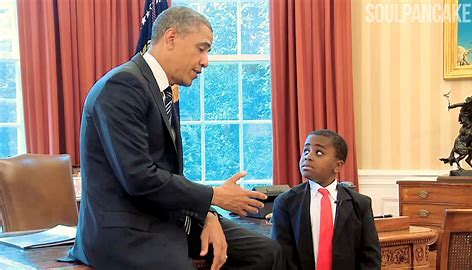 easy
 busy
 nose
 result
 prison
 dismal
7. cosmic
8. positive
9. misery
10. present
11. president
12. raspberry
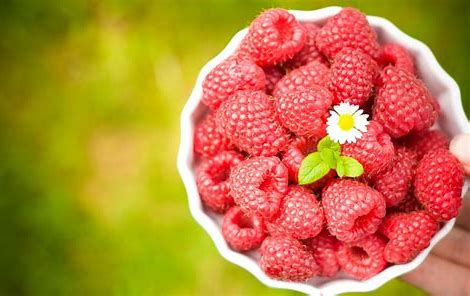 easy
 busy
 nose
 result
 prison
 dismal
7. cosmic
8. positive
9. misery
10. present
11. president
12. raspberry
13. phase
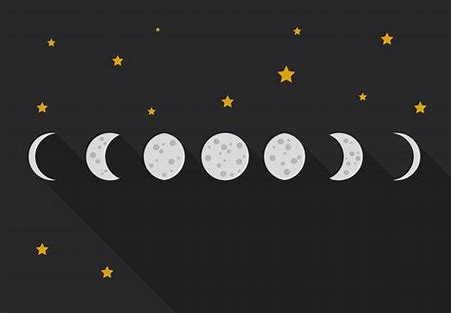 easy
 busy
 nose
 result
 prison
 dismal
7. cosmic
8. positive
9. misery
10. present
11. president
12. raspberry
13. phase
14. invisible
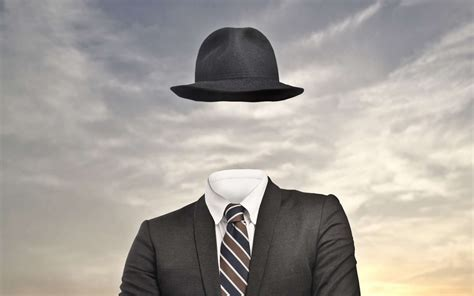 easy
 busy
 nose
 result
 prison
 dismal
7. cosmic
8. positive
9. misery
10. present
11. president
12. raspberry
13. phase
14. invisible
15. business
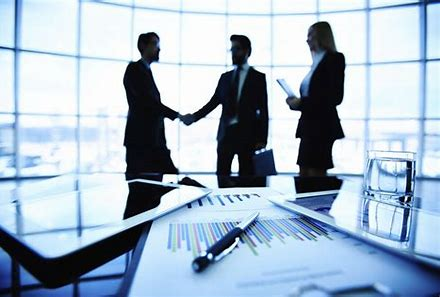 easy
 busy
 nose
 result
 prison
 dismal
7. cosmic
8. positive
9. misery
10. present
11. president
12. raspberry
13. phase
14. invisible
15. business
16. inquisitive
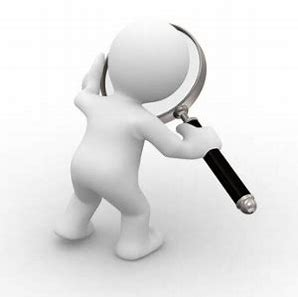 easy
 busy
 nose
 result
 prison
 dismal
7. cosmic
8. positive
9. misery
10. present
11. president
12. raspberry
13. phase
14. invisible
15. business
16. inquisitive
17. preposition
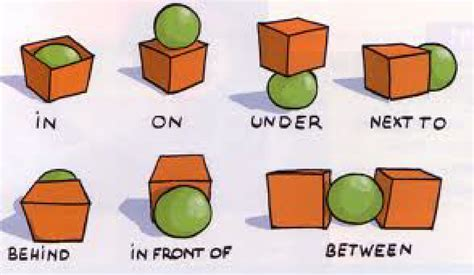 easy
 busy
 nose
 result
 prison
 dismal
7. cosmic
8. positive
9. misery
10. present
11. president
12. raspberry
13. phase
14. invisible
15. business
16. inquisitive
17. preposition
18. enthusiastic
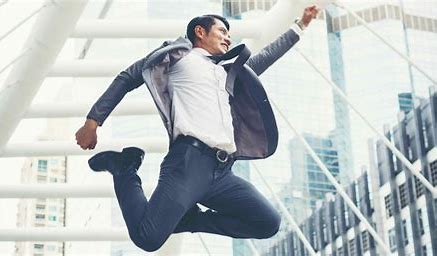 Activity Page:

Speech Marks
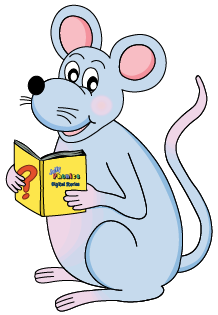 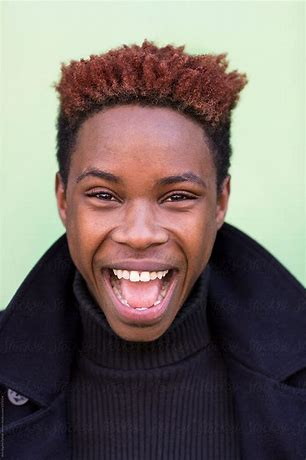 The fireworks are brilliant  said Bill
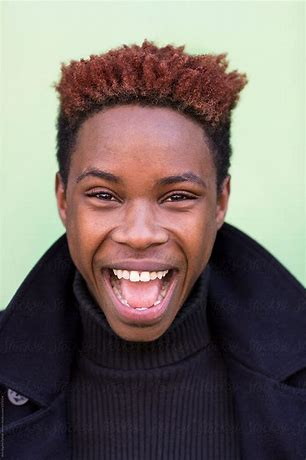 The fireworks are brilliant  said Bill.
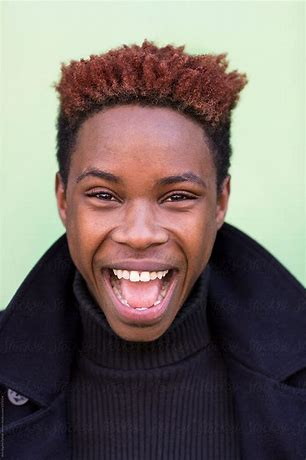 “The fireworks are brilliant,”  said Bill.
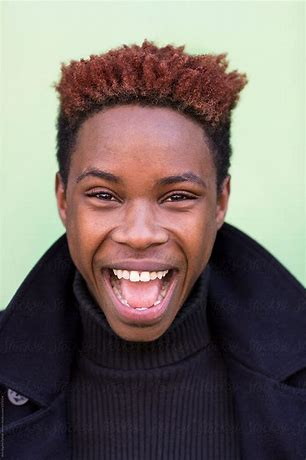 “The fireworks are brilliant,”  said Bill.
									shouted
									cried
									exclaimed
									whispered
									groaned
“I feel sick,” said Sam.

“I don’t want to go,” shouted Lily. 

“I’ve fallen over and hurt my knee,” cried Megan.

“The roller coaster was very scary,” groaned Seth.

“I’m going to my granny’s for supper tomorrow,”
exclaimed Anna.
Extension Activity
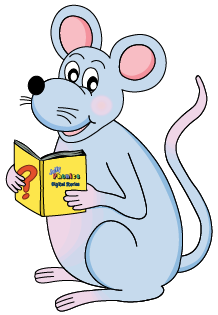